Aplikovaná fyzioterapie
Dorní končetina
ZLOMENINY PROXIMÁLNÍHO FEMURU
seniorský věk
zlomeniny hlavice klasifikace dle Pipkina I-IV
Pipkin I-zadní luxace kyčle s frakturou hlavice distálně od fovea centralis
Pipkin II-zadní luxace kyčle s frakturou hlavice kraniálně od fovea centralis
Pipkin III-typ I nebo II s frakturou krčku
Pipkin IV: typ I, II nebo III se zlomeninou acetabula
hlavice ohrožena nekrozou
léčba zlomenin hlavice je obtížná
-osteosyntéza je možná pouze u větších fragmentů, nedislokované či dobře zavřeně zreponované zlomeniny hlavice u mladších pacientů je možné léčit i trakcí
-relativně nejjednodušším způsobem pro lékaře i pacienta je TEP
-mladých pacientů, kteří tvoří většinu v této skupině zlomenin, je vždy snaha zachovat kyčel.
zlomeniny krčku-intrakapsulární,extrakapsulární
zlomeniny trochanterické-pertrochanterické,intertrochanterické (subtrochanterické)
klinické příznaky- antalgická ZR někdy zkratek
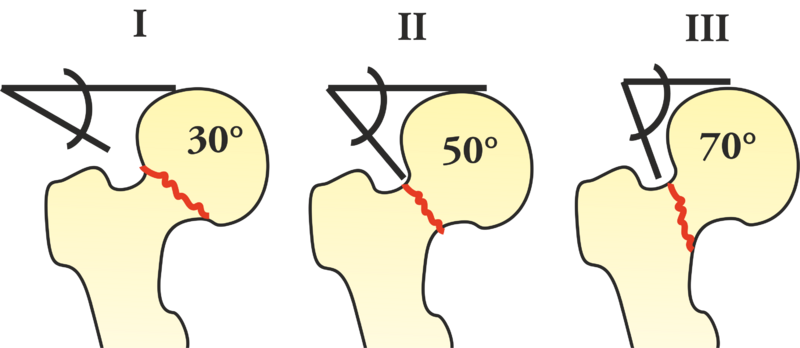 Zlomeniny krčku
dělení dle Pauwelse-zažité,jednoduché
-typ I- příznivý pro hojení 
-typ II-30-70st.
-typ III- nepříznivý pro hojení
léčba konzervativní jen u nedislokovaných fraktur-klid na lůžku-následně chůze v odlehčení (mladí pac.)
operační
-děti a adolescenti spongiozní šrouby 
-dospělí do 50let-osteosynteza (PFN,dlaha…)
-senioři nad 60 let-TEP
-velmi staří a polymorbidní pac.CKP(možná okamžitá vertikalizace,CAVE luxace-antoritační postavení)
pertrochanterické zlomeniny-dobře vaskularizované,dobře se hojí,větší krvácení
léčba vždy operační-je třeba kvalitní repozice a obnovení délky a osového postavení
subtrochanterické –zásadně operační léčba
FYZIOTERAPIE
dle způsobu léčby
osteosyntéza (hřebová,dlahová)-
-vertikalizace -DKK s trupem točí v jedné ose neposazovat přes bok(z důvodu náročnosti a bolestivosti,posléze může přes zdravý bok se zajištěním osového postavení operované končetiny
-leh na operovaném boku je kontraindikován 3M po zákroku -zajištění osového postavení operované končetiny,schůdek pod DKK
-snaha o vertikalizaci v co nejkratším čase po operaci
-vzhledem k vyššímu věku pacientů-vysoké chodítko a následně podpažní berle 3M s přikládáním a odlehčením operované končetiny
-zmírnit následky snížené mobility
-RFT
-CG prevence TEN
-zlepšení motility střev
-pozvolné zvyšování ROM do 90 st v KYK(bez rotačních pohybů a addukce přes střední čáru)
-posilování dynamických stabilizátorů pánve,bridging
-stimulace chodidla
CKP –při vertikalizaci může prakticky ihned zatížit operovanou končetinu, ale přísně antirotační režim,antirotační bota
ZLOMENINY DIAFÝZY FEMURU
relativně častá kombinace diafýza femuru a proximální konec

-ostré konce při dislokaci často poraní měkké tkáně a dochází ke značnému krvácení(CAVE compartment sy,tuková embolie)
-léčba-operační (v mezičase např.Kirschnerova extenze)
-kryoterapie
-lymftejp
ZLOMENINY DISTÁLNÍHO FEMURU
klasifikace
-typ A-suprakondylické (extrakapsulární)
-typ B-intraartikulární s odlomením jednoho kondylu
-typ C-intraartikulární s odlomením obou kondylů
LÉČBA
většinou operační
-kondylární dlaha
-nitrodřeňový hřeb(retrográdně zajištěný)
-tahový šroub
-spongiozní šrouby
-podpůrné dlahy
FYZIOTERAPIE
polohování – antalgické-molitanové korýtko,vypodložení stehna pro optimální úhel v KOK
-zajistit mobilitu pately-kraniokaudální a mediolaterální posun,vyvarovat se tlaku přímo na patelu
-pozvolné zvyšování ROM ve smyslu flexe s možností využití motorové dlahy,zamezení flekční kontraktury
-cvičení ve všech polohách
-TMT míčková facilitace,ošetření fascií,uvolnění ITT
-využití expanderu, overballu
-cvičení i v CKC –využití závěsného stoje pro posílení pánevních stabilizátorů –stojná končetina zdravá
-brzká vertikalizace-striktně 3M bez zatížení op.končetiny
po 4T možnost využití stacionárního bicyklu,bez silové zátěže 
komplikace 
-špatně zhojená zlomenina(odchylky v ose)
-myositis osificans-vlivem nárazu na kost může být poškozen m.rectus femoris a následně limitována flexe
-adheze
-flekční kontraktura v KOK
ZLOMENINA ČÉŠKY
mechanismy úrazu
-přímé-náraz na ohnuté koleno(nejčastější)postižena střední část pately
-nepřímé nekoordinovaná svalová kontrakce-avulzní zlomeniny,horní nebo dolní část
klasifikace
-příčné
-šikmé
-podélné
-dvou,tří a víceúlomkové
LÉČBA
konzervativní-pouze u nedislokovaných zlomenin -3-4T rigidní ortéza –izometrické kontrakce po sejmutí ortézy pozvolné zvyšování ROM
operační-tahová cerkláž a dva podélné K dráty-sešití roztržených retinakul
-parciální patelektomie-u výceúlomkových zlomenin-nutné transoseální zajištění  lig.patelae
-totální patelektomie-u hvězdicovité zlomeniny-oslabení extenčního aparátu KOK
FYZIOTERAPIE-neflektovat KOK 4-6T ,chůze s 50% zátěží,IK
PORANĚNÍ MĚKKÉHO KOLENE
anatomie KO

-nosný kloub,středový článek kinematického řetězce, nutná centrace v každé poloze
druhy poranění měkkého kolene
1.vazy
2.menisky
3.poranění chrupavek
4.luxace kolene
5.luxace pately
 „nešťastná triáda“současné poranění LCM ,MM,ACL
akutní poranění vazivového aparátu
-primárně poškozeny kapsulární stabilizátory-
nejprve poraněny kapsulární stabilizátory a teprve při určitém rozsahu jejich poškození může v další fázi poranění dojít k lézi zkřížených vazů za současného zvětšení léze kapsulárních vazů
poranění kolaterálních vazů(LCM,LCL)
-LCM 10x častější poranění než LCL
-při roztržení LCM při femorálním úponu 
-někdy v procesu hojení calcifikát
(Pellegrini-steeda)
-iniciální bolest při lézi LCM může být výraznější a zakrýt lézi MM, nutno dovyšetřit
-při poranění LCL může být poraněn n.peroneus
LÉČBA
konzervativní –u parciálních ruptur a distenzí-
klid,odlehčení,kryoterapie,při výraznější bolest rigidní ortéza na 3T
                            -u totálních rpt.6T ortéza,po odeznění akutní bolesti cca po 3T ortéza s limitovaným pohybem (0-90)
                            -sportovci do 72h adaptační sutury-benefit diskutabilní
FYZIOTERAPIE- IK,CG –po 3T pozvolné zvyšování ROM-po 6T intenzivnější posilování i CKC šikmé sedy-z vývojově nižších poloh do vyšších,postupné přidávání zátěže,dále dle individuálních potřeb,posilování pánevních stabilizátorů,trupová stabilita,neopomenout ošetření a cvičení nohy,TMT-ošetření fascií a reflexních zmněn
poranění zkřížených vazů

-flekčně –vnitřně rotační-lyžaři,dřep s nadměrnou zátěží
-rotace v extenzi nebo lehké flexi
-kontaktní poranění
- např. když nám pacient vypoví, že se mu nevypnulo vázání u lyží, nebo při doskoku dopadl na protihráčovu nohu
kombinace flexe, varozity a vnitřní rotace - tento mechanizmus je častý při pádu z motorky- hyperextenze kdy přiléhá přední okraj LCA к interkondylárnímu zářezu, který způsobí jeho rupturu
pacient popisuje, že chtěl kopnout do míče, ale netrefil se a příliš nohu vykopnul
-„prasknutí„v KOK- m. quadriceps femoris vyvinutá u lyžařů má díky „sling shot efektu" za následek rupturu LCA
nedostatečná kokontrakce hamstringů. 

léčba dle výsledku ASKP 
-parciální ruptura(nejméně polovina vazu je zachována a má dostatečný tonus)-odtržený cíp vazu se může dostat do kloubní štěrbiny(většinou zevní) a imitovat meniskovou symptomatologii proto resekce
-subtotální až totální ruptura při úponu(u LCA většinou femorální)
-v případě ošetření do 72h a pokud není retrahován pahýl-lze dvěma pevnými stehy reinzerovat
-subtotální až totální ruptura v průběhu vazu
-paliativní ošetření 
-náhrada vazu-indikována u pacientů se sportovní a pracovní zátěží –není indikována  primárně,až po odeznění synovialitidy,docvičení dynam.stabilizátorů
-autogenní transplantát. Další variantou je použití allogenního transplantátu (štěp odebraný z mrtvého dárce)
 xenogenní (štep z jiného živočišného druhu)
uměle vytvořený transplantát

Názory na dobu vhojení transplantátu se liší od 3. týdnu do 4M.
LCP –izolované poranění velmi vzácné-přímé působení razantního násilí na přední plochu kolenního kloubu ve flexi
-náraz kolene na palubní desku při autonehodě (dash board injury)
-pád 
-léčba má stejné zásady.
FYZIOTERAPIE PO NÁHRADĚ ACL
předoperační fáze 
-evakuace otoku, redukce bolesti(analgetické,trofotropní procedury FT), a obnova co největšího rozsahu pohybu a posílení dynamických stabilizátorů KOK,nácvik chůze o 2FB,posilování stabilizátorů pánve ,posílení HSSP,berle odložit až po úpravě stereotypu chůze,nácvik propriocepce
-náhrada se nedoporučuje dříve než za 3M
časná pooperační fáze  1-14 den
-v závislosti na typu operace se rehabilitace v časné pooperační fázi mění
-hlavní úkol je eliminace otoku a bolesti a rozvoje synovialitidy
-při náhradě z m. semitendinosus  postupné zatěžování operované dolní končetiny s 2FB
-u  náhrady z lig. patellae doporučujeme úplně zatížit operovanou dolní končetinu na konci čtvrtého týdne po operaci
fáze 3-5T
-péče o jizvu i ASKP vstupy
-zvyšování ROM ve smyslu flexe(předpoklad,že extenze již 0st.)ke konci by měla být docvičená flexe
-cvičení v CKC
-cvičení v sedě s rovnoměrným zatížením DKK-využití expanderu
-po docvičení flexe 100st-stacionární ergometr (0,5-1W na 1kg) 10-15min 2-3x/D
-po zhojení jizvy hydroterapie
-CAVE není ukončena revaskularizace štěpu(ne silová zátěž)
fáze 6-8T
-postupně silová cvičení
-propriocepce- nutná kvalitní stabilita a až následně –labilní plochy-posturomed, závěsné sytémy
-squat,medvěd DNS,výstupy
-sportovci dobře svalově vybavení-běh na pásu
další fáze dle individuálních potřeb
poranění menisků-častěji poraněn vzhledem k anatomickým poměrům MM
léčba konzervativní –jen u nedislokované menší trhliny v úponové cévně zásobené zoně
-cípovité trhliny se nezhojí mohou se rozšiřovat a následně způsobit lézi chrupavky
léčba operační –operace záchovné –sutura menisku v prokrvené zoně do 6-10T od jejího vzniku
                               -operace resekční-parciální-subtotální resekce-jen poraněný úsek-
-totální resekce se již neprovádí
-transplantace menisku-syntetika,allotransplantát
FYZIOTERAPIE-resekce-postupně zátěž po týdnu možná plná
                            -sutura-4T-bez zatížení,následně 50%, po 6T plné zatížení
-do 4T cvičení v horizontále,po 4T v sedě,stacionární ergometr(uvolnění měkkých tkání  a zajištění výživy menisku
-dále obecné principy u KOK
INSTABILITY
mediální instability -nejčastější instability, tvoří více jak 90% všech poranění vazivového aparátu 
-násilnou abdukcí a zevní rotací bérce nebo působením přímého násilí na kloub ze zevní
-1. stupeň - poraněny mediální kapsulární struktury (je roztržen vnitřní postranní vaz, kloubní pouzdro) a působením dalšího násilí může dojít  k poškození mediálního menisku
-poranění LCM 10x častější než LCL
-2. stupně vlivem většího působení násilí dojde k poranění jednoho z obou zkřížených vazů-častěji to bývá LCA
podle toho, jaký zkřížený vaz se poruší je lze rozdělit na instabilitu anteromediální a posteromediální
-3. stupeň vzniká působením velkého přímého násilí na extendovaný kloub ze zevní strany - přímá mediální instabilita-dochází k roztržení všech mediálních kapsulárních stabilizátorů, obou zkřížených vazů a může dojít i k rozdrcení laterálního menisku
laterální instability – tyto instability vzácné  tvoří zhruba 5% všech poranění vazivového aparátu 
-násilná addukce sdružená se zevní či vnitřní rotací bérce a přímé mediální násilí
-1. vzniká poškozením kapsulárních struktur, může dojít k roztržení zevního postranního vazu s pouzdrem kloubním a zevním meniskem, může být poškozena i šlacha m. popliteus
-při poranění LCL může být poškozen n.peroneus
-2. stupně vzniká anterolateralní instabilita následkem poškození kapsulárních struktur, postranního vazu, předního zkříženého vazu a zevního menisku může být poškozen tractus iliotibialis a m. biceps femoris.
-3. stupeň vzniká působením přímého násilí na vnitřní stranu kloubu v plné extenzi - přímá laterální instabilita- dochází k poškození obou zkřížených vazů a caput laterale m. gastrocnemií-zevní meniskus a může být poškozen i meniskus vnitřní. Toto poranění je jedno z nejzávažnějších poranění kolen
Нуperextenční instability (genu recurvatum)
-vzácná poranění-násilná hyperextenze kolenního kloubu
 -přímé hyperextenční poranění- dochází kromě poškození dorzální části pouzdra, LCA a LCP i к distenzi či částečné ruptuře postranních vazů a mohou být poškozeny i menisky
 -hyperextenční poranění spojené s varózním násilím vede к poškození posterolaterálního kapsulárního komplexu, zevního postranního vazu a LCA,při pokračování působení dalšího násilí pak dojde к luxaci kolenního kloubu
LUXACE KOK
mechanismus-velké násilí-roztrženy oba zkřížené vazy a zpravidla další struktury-vždy ohrožen nervově cévní svazek-vyšetřeit pulsaci,kapilární plnění,pohyb prstů a hlezna
léčba operační-důkladná repozice s vysokou urgencí(uzavřenáxnebo otevřená)někdy zevní fixace
komplikace –poranění popliteální tepny-postupná trombotizace i za 3-4dny
-   neurologické-nejčastěji postižen n.peroneus
LUXACE PATELY
nejčastěji zevně-predispozice u žen-často kongenitální dispozice-valgozita kloubu-hyperextenze-vysoký stav čéšky-laterizace čéšky
typy čéšky dle Wiberga
léčba repozice flektované koleno převést do extenze patela se většinou reponuje spontánně-konzervativně fixace na 3T
-   operační postup preferován-medializace pately
PORANĚNÍ CHRUPAVKY
kontuze -klinicky významné až po 8-12T-osteochondritida-MR,ASKP
osteochondrální zlomeniny-malý fragment lze extirpovat,větší uchytit
-   neléčené fraktury-špatná prognoza
VYŠETŘENÍ KOK
kolaterální vazy-valgus-varus stres-pozitivita v lehké semiflexi-izolovaná léze kolat.vazu-v extenzi podmíněna poraněním zkřížených vazů
zkřížené vazy-přední a zadní zásuvka v pravém úhlu KOK –v semiflexi Lachman-pozitivita LCP-hlavice zapadá do poplit.jamky a naopak vysunutí před kondyly pozitivita LCA
Pivot shift fenomen-izolovaná léze LCA –svalově relaxovaná končetina se převádí pasivne z flexe do extenze při forsírované VR a abdukci bérce ve 20st.dojde k náhlému skluzu hlavice tibie dopředu(vyřadí se ITT)
menisky-příznak extenze –palpace předního úseku štěrbiny na pokrčeném koleně-bolest při dokončení extenze
-rotační příznak(Steinman I-začátek testu jako u předešlého –místo extenze rotace
ZÁSADY FYZIOTERAPIE U KOK
optimalizace svalových řetězců  KOK z proximálního i distálního směru
    (pánev,kyčelní klouby,noha)
neopomenout ošetření lýtka(m.gastrocnemius)
zajištění optimální postury s dobrou kvalitou HSSP
centrace kloubů 
preference cvičení v CKC
postupné dozování zátěže a zařazení cviků do dynamiky dle individuálních potřeb
ZLOMENINY HLAVICE TIBIE
mechanismus-přímý-pád nebo náraz na kolenní kloub
AO-klasifikace
-A extraartikulární-poranění interkondylické eminence,fr.metafýzy
-B intraartikulární-monokondylární
-C plně intraartikulární
Nejčastější zlomeniny typu B 8-10x častěji laterální kondyl
LÉČBA
operační-kortikální šrouby,podpůrné dlahy,zevní fixatér
na některých pracovištích zlomeniny typu B-ASKP (šetrnější pro menisky
zlomeniny typu C možno dořešit na ZF s miniosteosyntézou
Konzervativní terapie pouze v případě,že je kontraindikována operační léčba.
-zlomeniny typu B a C prognosticky komplikované-často omezení RP
FYZIOTERAPIE
evakuace otoku
zvyšování ROM-obvykle 3.den po op.Redon ex-motorová dlaha-40-60st-dbát na plnou extenzi v KOK
posilování dynamických stabilizátorů KOK-s důrazem na koaktivaci-využití modifikace PNF
-   při vertikalizaci zpočátku vhodná rigidní ortéza
TMT –ošetření fascií i plantární f.,TrPs
ZLOMENINY PROXIMÁLNÍ FIBULY
nejčastěji izolované fraktury hlavičky fibuly
mechanismus- přímý náraz x patologická addukce bérce
CAVE poranění n.peroneus
 u avulzního poranění riziko léze kolaterálního vazu,úponu m.biceps.fem.,popř.m.soleus, m.fibularis longus
LÉČBA
konzervativní-3T ortéze-postupná obnova mobility-plná zátěž po 6T
-operační-při zvýšené laxicitě KOK-reinzerce-šlachy bicepsu a LCL
DIAFYZÁRNÍ ZLOMENINY BÉRCE
mechanismy-nepřímé-páčení a rotace
                          -přímé-nárazem a úderem
                          -kombinované
AO klasifikace 3 základní dělení, nutno zohlednit i stav měkkých tkání (Tschern),vzhledem k vysokému riziku kompartment sy
LÉČBA
-konzervativní-infrakce –málo dislokované zlomeniny,příčné nebo krátce šikmé zlomeniny-reponovatelné
    (vyjímečně i u nestabilních zlomenin kdy není možná operační léčba -3T skeletární trakce za patu (4-5kg) a následně cirulační sádra znehybňující hlezno i koleno 
-operační-osteosyntézy-nitrodřeněnový hřeb,dlahová technika,zevní fixatér
fyzioterapie –časná vertikalizace-udržení RP,SS,prevence TEN,CAVE v případě nutnosti lalokové plastiky bez vertikální zátěže dle instrukcí plastického chirurka,naopak podtlaková terapie není překážka ve vertikalizaci,CAVE kompartment sy
Podtlaková terapie+ZF
ZLOMENINY DISTÁLNÍHO BÉRCE(zlomeniny pilonu tibie)
mechanismus-špatný doskok-skluz na schodech-zaklínění chodidla
klasifikace dle AO (extraartikulární,částečně intraartikulární,intraartikulární)
klasifikace dle Webera
Typ 1 -odlomení přední a zadní hrany se středovou impresí při nárazu na pravoúhle postavené hlezno
Typ 2 -odlomení přední hrany při maximální dorzální flexi hlezna
Typ 3 -odlomení zadní hrany při maximální plantární flexi hlezna
LÉČBA
konzervativní-u málo dislokovaných zlomenin s dobrou kongruencí kloubních ploch
- nevýhodou je znehybnění hlezna na 8-12T následné omezení pohybu a omezení RP
operační –kortikální šrouby,dlahy někdy nutná spongioplastika, ZF s miniosteosyntézou
-prognosticky nevýhodné zejména fraktury typu C –časté artrozy-omezení RP 
fyzioterapie-časná mobilita hlezna,ale odlehčení 3M
ZLOMENINY HORNÍHO HLEZENNÉHO KLOUBU
mechanismus-nejčastěji nepřímé-častěji supinační mechanismus-mohou být i otevřené-chudý kryt měkkých tkání
klasifikace dle Webera
-A:maleolární zlomeniny fibuly distálně od syndesmózy- supinační násilí-lomná linie příčně pod úrovní syndesmózy-na mediální straně může dojít ke zlomenině vnitřního kotníku- u tohoto typu nedochází k přetržení vazů tibiofibulární syndesmózy a deltového vazu
-B: zlomenině fibuly v úrovni syndesmózy pronačním a zevně rotačním mechanismem-lomná linie je přítomna v úrovni syndesmózy-z mediální strany dochází ke zlomenině vnitřního kotníku a může dojít k přetržení deltového vazu-mezikostní membrána zůstává intaktní
-C: linie lomu prochází nad úrovní syndesmózy-zlomenina vnitřního kotníku-přetržení deltového vazu a téměř vždy je přetrženo lig. tibiofibulare ant.
Zlomeniny typu B a C s rozestupem vidlice hlezna jsou posuzovány jako luxační-talus bývá dislokován v rovině frontální, ale i sagitální
V klinické praxi  se setkáváme s přechody bi a trimaleolárních (zadní hrana tibie)do zlomeniny pilonu
klasifikace dle Lauge-Hansen(dle mechanismu)
-supinačně-addukční
-supinačně-everzní
-pronačně-addukční
-pronačně-everzní
Dříve návod pro uzavřenou repozici(opačný manévr),dnes spíše akademický význam.
LÉČBA
konzervativní-pouze u nedislokovaných zlomenin-dorzální U dlaha-po odeznění otoku
(5-7dnů) cirkulační sádra-obvykle 6T-následně ortéza na hlezno
operační-K-drát,cirkulační klička,maleolární šroub,tahový šroub
-prognosticka často fyzioterapii brzdí artrofibrozy-6M po úraze ASKP revize s debridementem
ZLOMENINY A LUXACE TALU
mechanismus-nejčastěji tvrdým nárazem v ose končetiny nebo při dopravních nehodách, které bývají spojené s dorzální nebo plantární flexí
-talus má chudé krevní zásobení-hojení bývá komplikované
klasifikace 
-zlomeniny těla talu,
-hlavice talu,
-zlomeniny krčku talu
-izolované zlomeniny zadního výběžku talu 
-zlomeniny laterálního výběžku talu
Konzervativní terapie u nedislokovaných zlomenin spočívá v sádrové fixaci po dobu 8 týdnů bez zátěže, poté pozvolná zátěž v ortéze na další 4 – 6 týdnů. U dislokovaných zlomenin je volena operačně repozice a fixace talu. Po operaci je povolena zátěž až po třech měsících odlehčení. Déletrvající odlehčení může mít za následek postupující nekrózu
LÉČBA
konzervativní terapie u nedislokovaných-sádrová fixaci po dobu 8 týdnů bez zátěže-pozvolná zátěž v ortéze na další 4 – 6 týdnů
operační terapie  dislokované zlomeniny -repozice a fixace talu (urgentní repozice pro udržení vitality talu)
Po operaci je povolena zátěž až po třech měsících odlehčení. Déletrvající odlehčení může mít za následek postupující nekrózu.
fyzioterapie-u konzervativní terapie po 8T snímat ortézu a cvičit RP-odlehčení minimálně 3M
-u operační léčby po odeznění akutní bolesti AAROM a AROM-odlehčení 3M
ZLOMENINY METATARZÁLNÍCH KOSTÍ
mechanismus
-podélný-doskok při dorziflexi prstů
-předozadní-pád břemen
-příčný-zaklínění chodidla
-nepřímým násilím při inverzi chodidla –avulzní zlomenina V.MTT
II.-III.MTT-únavová zlomenina
léčba
-převážně konzervativní sádrová fixace na 4-6T
-operační –u vícečetných dislokovaných a otevřených zlomenin
ZLOMENINY PRSTCŮ
mechanismus-přímý náraz
léčba-terminální a střední článek 3T náplasťová fixace,u základního článku a palce je třeba dbát osového postavení u palce pokud by došlo k rigiditě –problém s odrazem
PORANĚNÍ ACHILOVY ŠLACHY
mechanismus
-převážně na degenerativním podkladě,nejčastěji 3-5cm nad místem úponu-při rychlé změně pohybu,při odrazu(squash,tenis,volejbal,basketbal kopaná)
 -otevřené poranění-sečné,řezné
Klinika-hlasité prasknutí ,otok,hematom-plantární flexi zvládne,ale nepostaví se na špičky
Thompsonův test- při pasivním tlaku na svalová bříška m.triceps surae nedojde k plant.fl.
LÉČBA
akutní sutura-sádra nad koleno s nohou v plantární flexi na 3T,následně přesádrování pod koleno s hleznem ve středním postavení –celková doba fixace 6-8T(doba i způsob fixace se může lišit dle operatéra)odlehčení na FH 3M
PORANĚNÍ LIGAMENTOZNÍHO APARÁTU HLEZNA
mechanismus – nejčastěji supinační-sportovní úrazy,ale i chůze 
-distorze v hlezenném kloubu je spíše popisem úrazového mechanismu než diagnozou
-při supinaci se nejprve poraní přední fibulotalární vaz následně fibulokalkaneární a poté i zadní fibulotalární vaz
-při pronace se poškozuje deltový vaz,ale ligamenta vnitřního kotníku pevnější
-součástí stabilizačního aparátu hlezna tibiofibulární syndesmoza přední i zadní porce
-distenze,parciální ruptura,totální ruptura,ruptura kloubního pouzdra
klinika –při distenzi,někdy i parciální ruptuře,může pacient dokončit pohybovou aktivitu a otok i hematom až následně,u kompletní ruptury bolest okamžitě,na končetinu se nepostaví-RTG v držených pozicích,v akutní fázi velmi bolestivé (optimální krátkodobá narkoza),také nativní snímky k posouzení syndesmozy
LÉČBA
převážně konzervativní-v současné době se upřednostňuje funkční léčba jen s kompresním obvazem,někdy fixace ortézou,dlahou
operační –někdy u kompletní ruptury
CHRONICKÁ NESTABILITA HLEZNA
-recidivující distorze-u mladých sportujících pacientů-plastika předního fibulotalárního vazu z m.peroneus brevis
FYZIOTERAPIE PO ÚRAZECH LIGAMENTOZNÍHO APARÁTU HLEZNA  A NOHY
časná poúrazová fáze- eliminace otoku
pozdní poúrazová fáze-izokinetické cvičení,cvičení v CKC,koordinační cvičení,TMT,FT –TENS ,vysokovýkonný laser…
Kritéria pro ukončení fáze-normální stereotyp chůze,kvalitní stabilita
-příprava na sportovní zátěž-posilovací cvičení i s využitím strojů(preference uzavřených pohybových řetězců),nácvik akcelerace,koordinačně rychlostní cvičení